Welkom in de opleidingenFysica en Sterrenkunde
Ben Craps
Voorzitter Vakgroep Fysica
27-9-2010
Ben Craps                                   Vakgroep Fysica
1
Onthaaldag, 26 september 2011
Bachelor Fysica en Sterrenkunde
Sinds 2010-2011 (progressief ingevoerd): flexibele bachelor






 Kern garandeert voldoende fysica-kennis voor instroom in master.

 Flexibel deel: volgens eigen interesses in te vullen (mits goedkeuring
   door voorzitter examencommissie indien buiten lijst gekozen)

 Oude bachelor wordt tegelijk progressief afgeschaft: studenten die 
   vorig academiejaar niet geslaagd waren in BA2, komen dus in het 
   nieuwe systeem terecht. Bij het bepalen van hun studieprogramma
   wordt wel rekening gehouden met reeds behaalde credits.
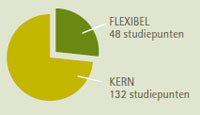 p. 2
Ben Craps                                   Vakgroep Fysica
27-9-2010
Eerste bachelor: verplicht (56 SP)
p. 3
Ben Craps                                   Vakgroep Fysica
27-9-2010
Eerste bachelor: keuze (0 tot 10 SP)
p. 4
Ben Craps                                   Vakgroep Fysica
27-9-2010
Eerste bachelor: keuze (vervolg)
Het belangrijk is zo snel mogelijk (ten laatste op vrijdag 30 september) het 
formulier met je keuzevakken in te dienen op het faculteitssecretariaat WE 
(4F). De keuzeformulieren zijn te vinden via de facultaire website > formulieren. http://we.vub.ac.be/index.php?option=com_content&task=view&id=31&Itemid=239
p. 5
Ben Craps                                   Vakgroep Fysica
27-9-2010
OO-fiches
OO = OpleidingsOnderdeel (“vak”)

OO-fiches zijn te vinden via 
http://we.vub.ac.be/
 Jaarprogramma's
 Fysica en Sterrenkunde 
 1ste jaar Bachelor in de Fysica en de Sterrenkunde , Basisprogramma
 Klik op OO om corresponderende fiche te zien


SP = Studiepunt = 25 à 30 uur studietijd
p. 6
Ben Craps                                   Vakgroep Fysica
27-9-2010
OO-fiches: voorbeeld
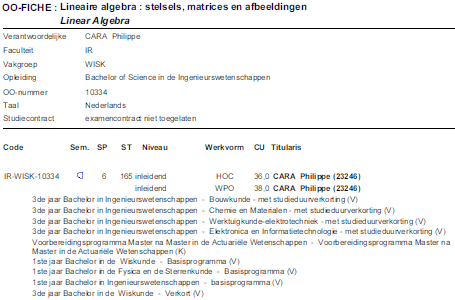 p. 7
Ben Craps                                   Vakgroep Fysica
27-9-2010
OO-fiches: voorbeeld (vervolg)
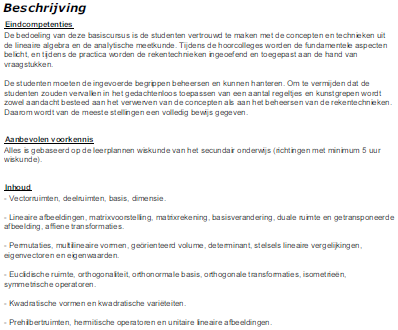 p. 8
Ben Craps                                   Vakgroep Fysica
27-9-2010
OO-fiches: voorbeeld (vervolg 2)
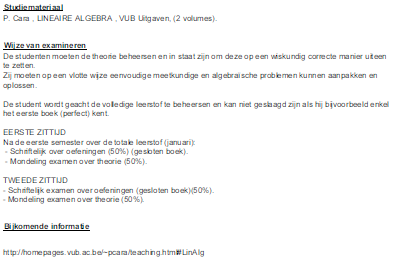 p. 9
Ben Craps                                   Vakgroep Fysica
27-9-2010
Studiemateriaal
Zie OO-fiches. Toelichting door prof vandaag en/of tijdens eerste les

 Vaak cursus geschreven door prof, te koop bij VUBtiek of zelf te printen

 Soms handboek, meestal te koop in VUBtiek. Soms aantal exemplaren
   beschikbaar in bibliotheek
p. 10
Ben Craps                                   Vakgroep Fysica
27-9-2010
Examens 2011-2012
Eerste semester: 16 januari – 4 februari (na wintervakantie en blokweek)

 Tweede semester: 11 juni – 30 juni (na twee blokweken)

 Tweede zittijd: 20 augustus – 8 september
p. 11
Ben Craps                                   Vakgroep Fysica
27-9-2010
Tussentijdse evaluatie
Lessen eerste semester BA1: weken 1-5 en 7-13
 Week 6: verplichte tussentijdse evaluatie voor Analyse en Chemie
kan enkel positief meetellen in examenresultaat (details: titularis)

 kennismaking met wijze van examineren aan de universiteit

 feedback en remediëring door Centrum voor Studie en Begeleiding

 ook altijd welkom bij voorzitter examencommissie of andere proffen

 mocht je beslissen je studies stop te zetten, heroriënteer je dan vroeg
   genoeg en schrijf je op tijd uit!
p. 12
Ben Craps                                   Vakgroep Fysica
27-9-2010
Studeren: advies en hulp
Inzet en engagement vereist om te slagen! Even belangrijk als talent.

 Reken op 2 à 3 uur werk per weekdag na de lessen, plus een volle dag 
   tijdens het weekend
 Sport/muziek/andere hobby’s/sociaal leven zijn ook belangrijk: zoek een
   goede balans

 Hulp is beschikbaar voor studenten die bereid zijn hard te werken, onder
   andere op het Centrum voor Studie en Begeleiding. Aarzel niet eventuele
   studieproblemen meteen te melden.

 Assistenten en proffen zijn ook bereikbaar (pauze tijdens les, email, 
   afspraak). Praat vooral ook met jaargenoten als je stukken van de 
   leerstof niet begrijpt.
p. 13
Ben Craps                                   Vakgroep Fysica
27-9-2010
Toelichting bij een aantal vakken
Mechanica [Alexander Sevrin]

 Practica-vakken [Catherine De Clercq]

 Seminarie Actuele Wetenschappen en Samenleving 
   [Irina Veretennicoff]
p. 14
Ben Craps                                   Vakgroep Fysica
27-9-2010
Practicum Fysica in 1ste bachelor
practicum Fysica gaat door in tweede semester

Twee vakken gegroepeerd en gecoördineerd door Prof. C. De Clercq
Experimentele Fysica (3SP, C. De Clercq)
Fysica: trillingen, Golven  en Thermodynamica (3SP, J. Danckaert)

Eén syllabus ‘Experimentele Fysica’ – te verkrijgen bij cursusdienst

10 proeven in mechanica, elektromagnetisme en golven



Info catherine.de.clercq@vub.ac.be
p. 15
Ben Craps                                   Vakgroep Fysica
27-9-2010
Seminarie actuele wetenschappen en samenleving
Studenten Fysica en Sterrenkunde volgen de module Fysica

 Lesgever/coördinator: Prof. Irina Veretennicoff 

 Dit keuzevak wordt geroosterd (dus geen conflict mogelijk met verplichte 
   vakken)
p. 16
Ben Craps                                   Vakgroep Fysica
27-9-2010
Bachelorproef (BA3)
Tijdens laatste jaar van BA-opleiding (inschrijving waarbij met de andere 
   gekozen opleidingsonderdelen het volledige bachelortraject van minstens
   180 SP wordt ingevuld)  

 Zoek begeleider binnen een van onze onderzoeksgroepen (of erbuiten)

 Informatie over mogelijke onderwerpen zal door Prof. Nick van Eijndhoven
   worden rondgestuurd

 Over meer formele aspecten (procedures, rapporteringsvereisten, 
   deadlines) zal je geïnformeerd worden door de voorzitter van de
   examencommissie, Prof. Jan Danckaert
p. 17
Ben Craps                                   Vakgroep Fysica
27-9-2010
Toelichting voorzitter examencommissie
Jullie zijn de 2de generatie in de flexibele Bachelor. 
Flexibiliteit = meer vrijheid maar ook meer verantwoordelijkheid!

 Credit systeem: slagen op een vak (10/20) = credit behaald, niet slagen  -> opnieuw in 2de zit of het volgend academiejaar.

 Er zijn enkel zgn. toegelaten onvoldoendes (“buispunten”) in 1 Ba: max. 1 OO met 8/20 en 1 OO met 9/20 w. getolereerd (= spons erover). 

 Na 1 Ba moet je voor elk OO slagen om de credit te behalen!

 Studenten die OO’s volgen uit ≠ jaren hebben onvermijdelijk conflicten in uur– en/of examenrooster. En 2de zittijd is kort! Een wijze raad: geef voorrang aan de OO’s uit het laagste jaar die je nog moet doen!
p. 18
Ben Craps                                   Vakgroep Fysica
27-9-2010
Na de bachelor
Masteropleiding Fysica en Sterrenkunde 

 Master in de Ingenieurswetenschappen: Fotonica 

 Master in de Ingenieurswetenschappen: Biomedische Ingenieurstechnieken
p. 19
Ben Craps                                   Vakgroep Fysica
27-9-2010
Master Fysica en Sterrenkunde
Vanaf 2010-2011 (progressief ingevoerd): master gezamenlijk
   georganiseerd met UGent

 30 SP verplicht (5 verplichte vakken, te volgen aan de VUB)

 30 SP masterthesis (VUB of UGent)

 60 SP afhankelijk van minor (ruwe schets, zie website voor meer precieze 
   info):
Onderzoek: 10 SP mobiliteitsvakken + 50 SP keuzevakken

 Onderwijs: 30 SP specifiek (VUB) + 30 SP keuzevakken

 Economie en bedrijfsleven: 30 SP specifiek (VUB) + 30 SP keuzevakken
p. 20
Ben Craps                                   Vakgroep Fysica
27-9-2010
Masterthesis
Tijdens tweede jaar van MA-opleiding. Zoek promotor tijdens tweede
   semester van MA1.

 Binnen de onderzoeksgroepen van VUB of UGent (zeer breed aanbod)

 Informatie over mogelijke onderwerpen zal later worden verspreid.

 Over meer formele aspecten (procedures, rapporteringsvereisten, 
   deadlines) zal je geïnformeerd worden door de voorzitter van de
   examencommissie, Prof. Catherine De Clercq
p. 21
Ben Craps                                   Vakgroep Fysica
27-9-2010
Mobiliteit
Minstens 10 SP, officieel tijdens MA2. 

 Mogelijke invulling:
Vakken gedoceerd buiten de VUB (bv. UGent, ULB,…)
 Zomerschool (Utrecht, Strasbourg, Amsterdam-Brussel-Parijs doctorale 
    school,…)
 Stage (CERN, bedrijf,…)
 Erasmusverblijf in het buitenland ( Prof. Irina Veretennicoff)
Vervoersonkosten i.v.m. vakken gevolgd aan UGent en andere Belgische
   universiteiten
Campuskaart terugbetaald door faculteit ( Studentensecretariaat WE)
 Indien zeer goed reden (vraag op voorhand na): verplaatsing met 
   wagen vergoed door vakgroep ( Secretariaat DNTK)
p. 22
Ben Craps                                   Vakgroep Fysica
27-9-2010
Mobiliteit A en B
is bedoeld voor stages en zomerscholen

Stages en zomerscholen kunnen  uitgevoerd worden tijdens de zomer tussen MA1 en MA2 

Stage kan in een bedrijf, laboratorium …

de evaluatie gebeurt aan de hand van het verslag dat in MA2 wordt ingediend

Voor stageplaatsen en mogelijke zomerscholen neemt men best contact op met J. D’Hondt of C. De Clercq

De stage/zomerschool moet vooraf door de titularissen goedgekeurd worden

Info catherine.de.clercq@vub.ac.be en jorgen.dhondt@vub.ac.be
p. 23
Ben Craps                                   Vakgroep Fysica
27-9-2010
Examencommissie Master
voorzitter Catherine De Clercq
Secretaris Jorgen D’Hondt

Organisatie masterthesis

Informatie keuzevakken

Keuzevakken buiten de VUB:
Inschrijving via VUB + registratie in ontvangende universiteit


Info catherine.de.clercq@vub.ac.be
p. 24
Ben Craps                                   Vakgroep Fysica
27-9-2010
Na de master
Privé-sector

 Onderwijs

 Doctoraat
Aspirant FWO (excellente studieresultaten vereist over hele loopbaan!)
 IWT-bursaal (enkel voor toepasbaar onderzoek)
 Onderzoeksproject promotor
 Mandaatassistent (voorbereiding doctoraat + grote onderwijsopdracht)
p. 25
Ben Craps                                   Vakgroep Fysica
27-9-2010
Vakgroep Fysica
Behoort tot Faculteit Wetenschappen en Bio-ingenieurswetenschappen

 Verantwoordelijk voor de opleidingen Bachelor en Master in de Fysica en
   de Sterrenkunde (“opleidingsraden”): vakken, titularissen, 
   samenwerkingen, kwaliteitsbewaking, praktische regelingen,…

 Stelt doctoraatsjury’s samen

 Verantwoordelijk voor personeel binnen de vakgroep (aanstellingen van
   proffen, assistenten, administratief en technisch personeel)

 Vakgroepraad vergadert ongeveer maandelijks. Bestaat uit proffen en
   afgevaardigden van assistenten en studenten

 Oproep voor kandidaturen studentenvertegenwoordigers: één uit de 
   BA-jaren en één uit de MA-jaren ( welkom bij vakgroepvoorzitter)
p. 26
Ben Craps                                   Vakgroep Fysica
27-9-2010
Bij wie kan je terecht?
Individuele studieprogramma’s: reglementen en andere administratieve 
   aspecten  studietrajectbegeleider Reen Tallon (secretariaat WE, 4F)

 Individuele studieprogramma’s: inhoudelijke aspecten, o.a. keuzevakken
    voorzitter examencommissie (Prof. Jan Danckaert voor de bachelor,
   Prof. Catherine De Clercq voor de master)

 Mobiliteitsvakken tijdens de master: titularissen Prof. Catherine De 
   Clercq en Prof. Jorgen D’Hondt

 Terugbetaling treintickets mobiliteit: studentensecretariaat WE (4F)

 Kilometervergoeding mobiliteit (zeer goede reden): secretariaat fysica 
   (Merel Fabré, 9F)
p. 27
Ben Craps                                   Vakgroep Fysica
27-9-2010
Bij wie kan je terecht? (vervolg)
Erasmuswerking: Prof. Irina Veretennicoff

 Examenroosters: studentensecretariaat WE (4F) en voorzitter 
   examencommissie

 Vragen en opmerkingen werkcolleges: eerst assistent, dan titularis, dan
   vakgroepvoorzitter (doe dit snel genoeg!)

 Vragen en opmerkingen hoorcolleges: eerst titularis, dan 
   vakgroepvoorzitter (doe dit snel genoeg!)

 Inhoudelijke of organisatorische aspecten van de opleiding: studenten-
   vertegenwoordigers in vakgroepraad, vakgroepvoorzitter

 Extra studiebegeleiding: Centrum voor Studie en Begeleiding
p. 28
Ben Craps                                   Vakgroep Fysica
27-9-2010